আজকের ক্লাসে সবাইকে
             শুভেচ্ছা
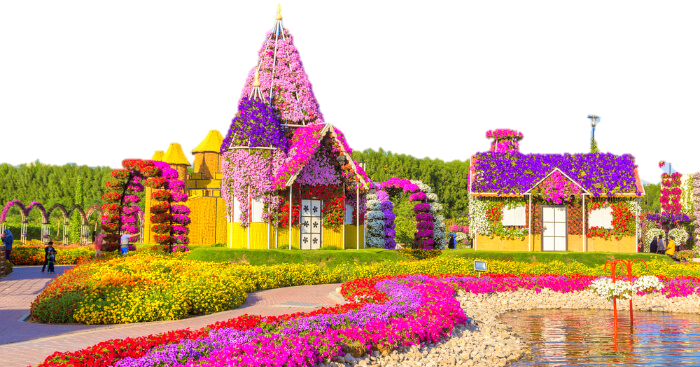 পরিচিতি
শিক্ষক পরিচিতি






রাজীব মন্ডল
সহকারি শিক্ষক (আইসিটি)
প্রহলাদপুর স্কুল অ্যান্ড কলেজ।
Email- rajibmondalbd@gmail.com
পাঠ পরিচিতি





শ্রেণি	: ৯ম
বিষয়	: তথ্য ও যোগাযোগ প্রযুক্তি
অধ্যায়	: ৫ম
সময়	: ৫০ মিনিট
তারিখ	: 03/09/2021 খ্রি.
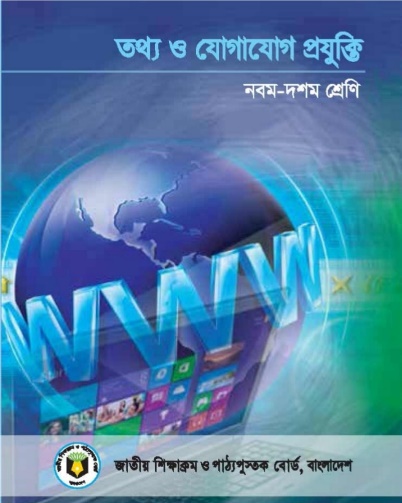 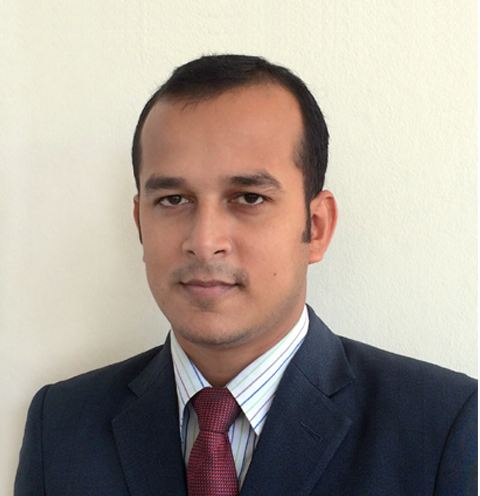 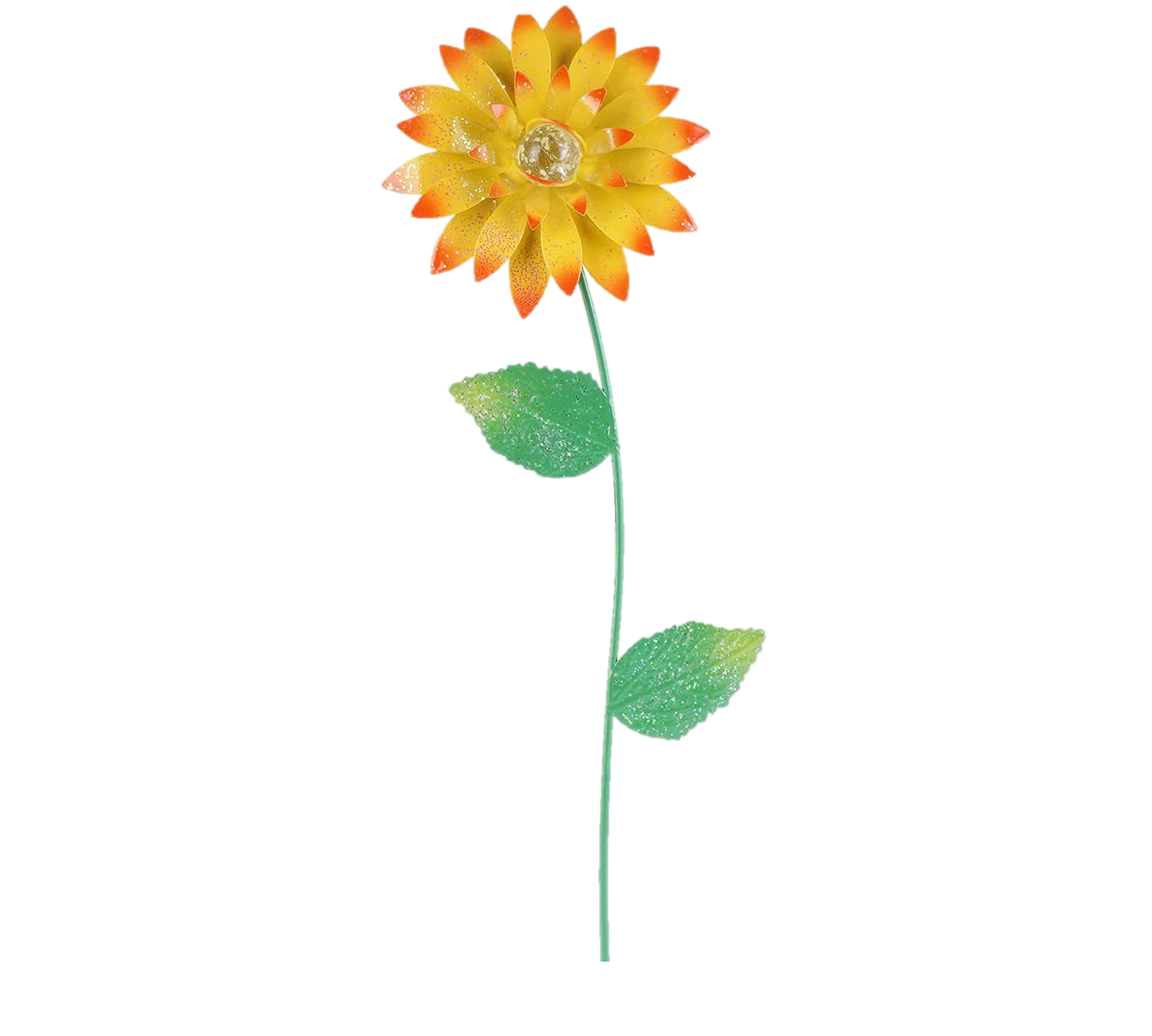 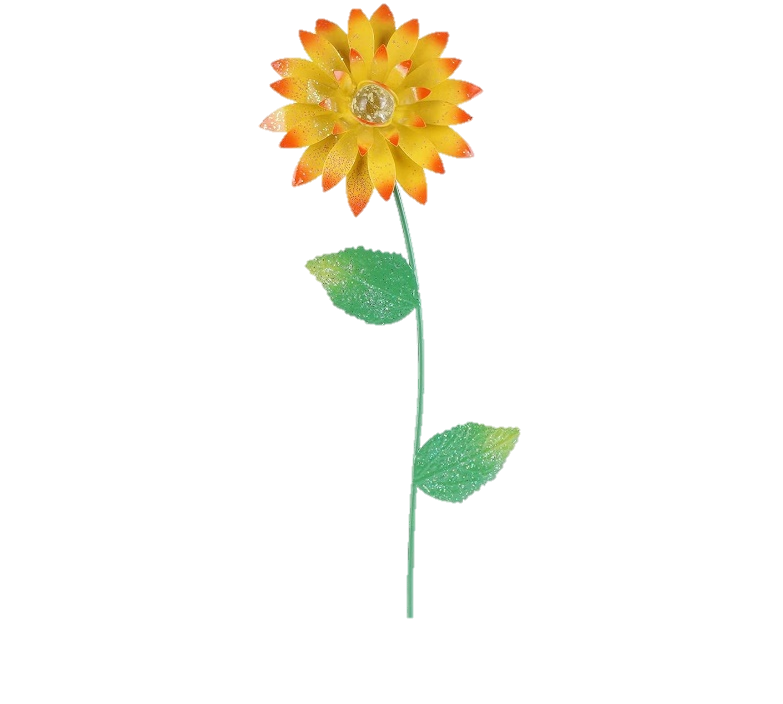 ছবি দুটি দেখে চিন্তা করে বলো
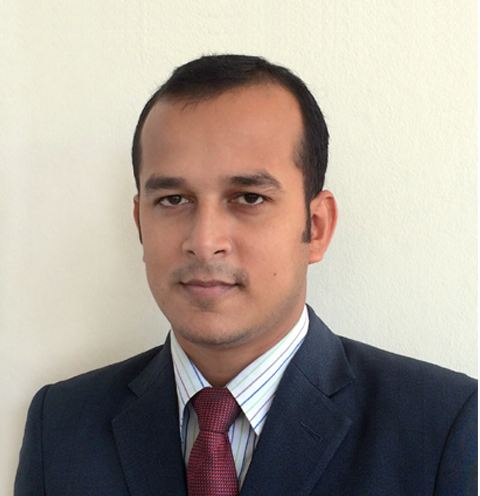 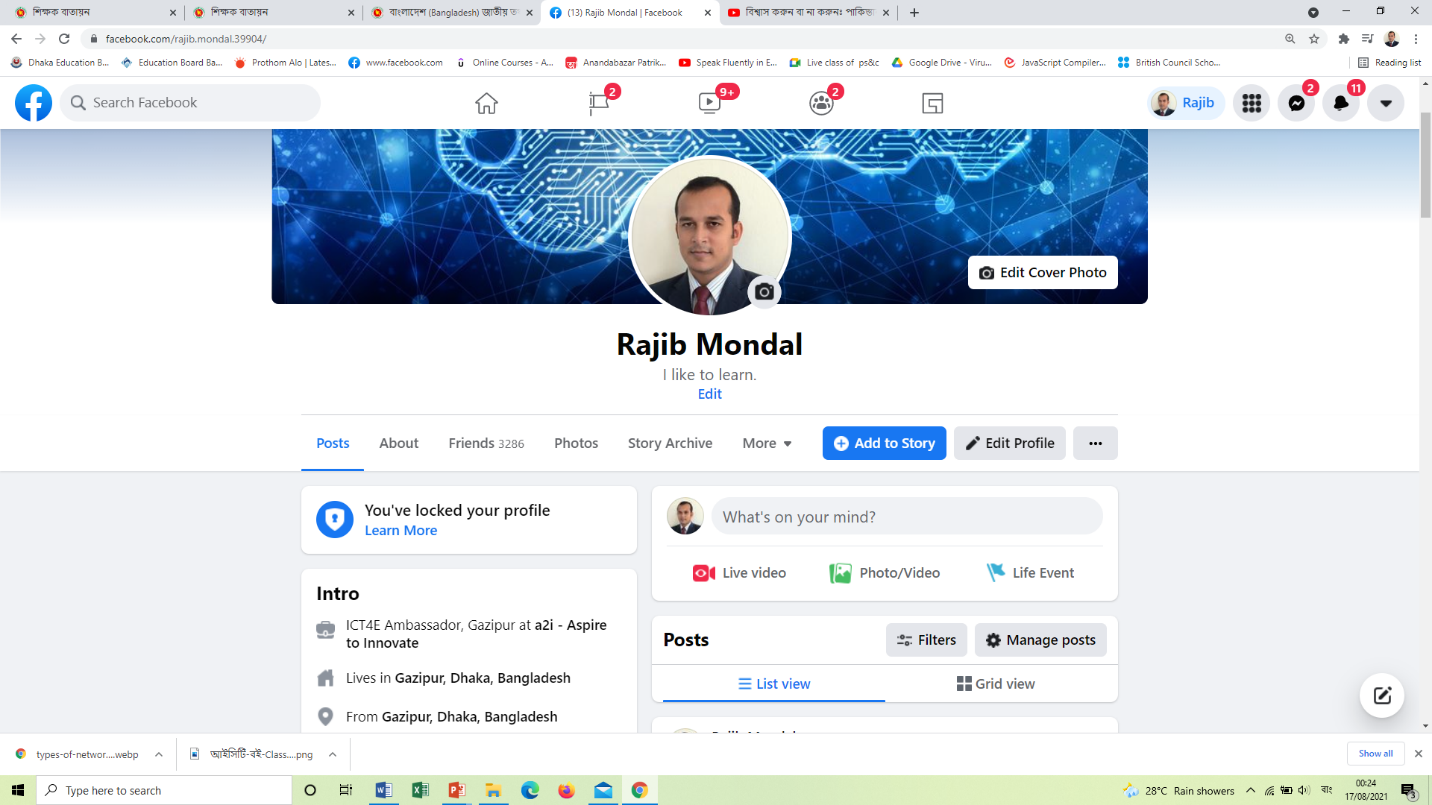 ছবি ও টেক্সট
ছবি
মাল্টিমিডিয়া
একাধিক প্রকাশ মাধ্যমকে কী বলে?
আমাদের আজকের পাঠ-
				মাল্টিমিডিয়া
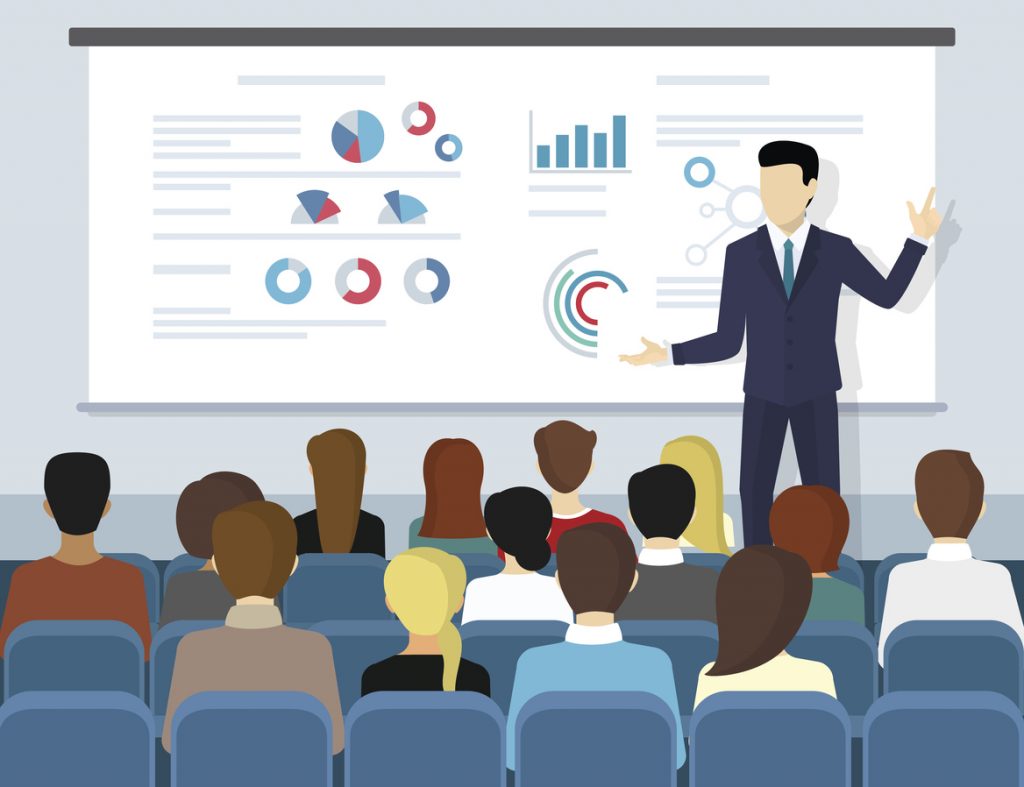 শিখনফল
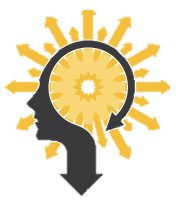 মাল্টিমিডিয়ার বিভিন্ন মাধ্যম
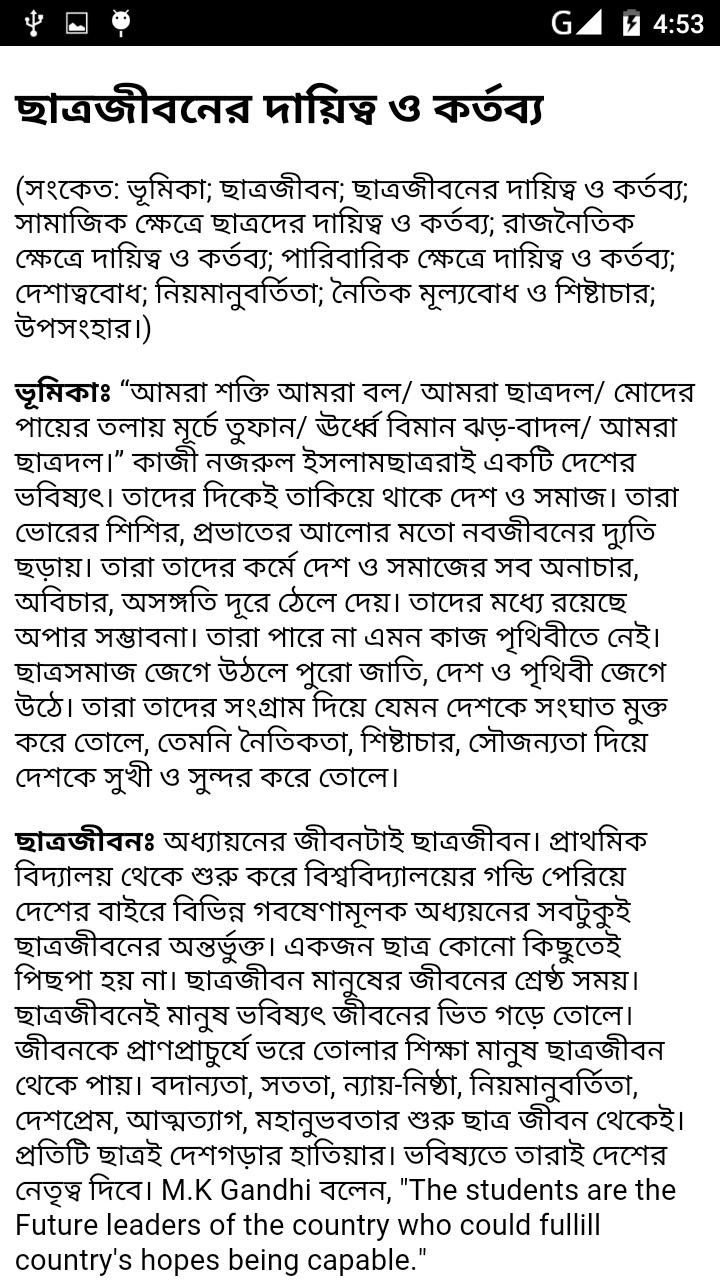 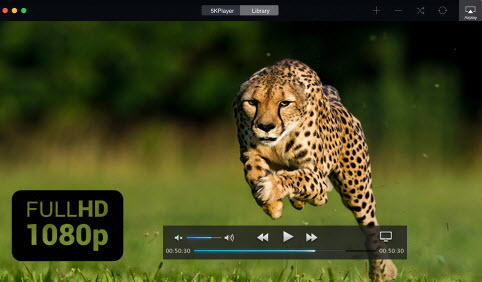 চিত্র বা গ্রাফিক্স
বর্ণ বা টেক্সট
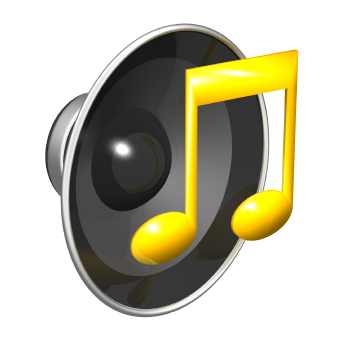 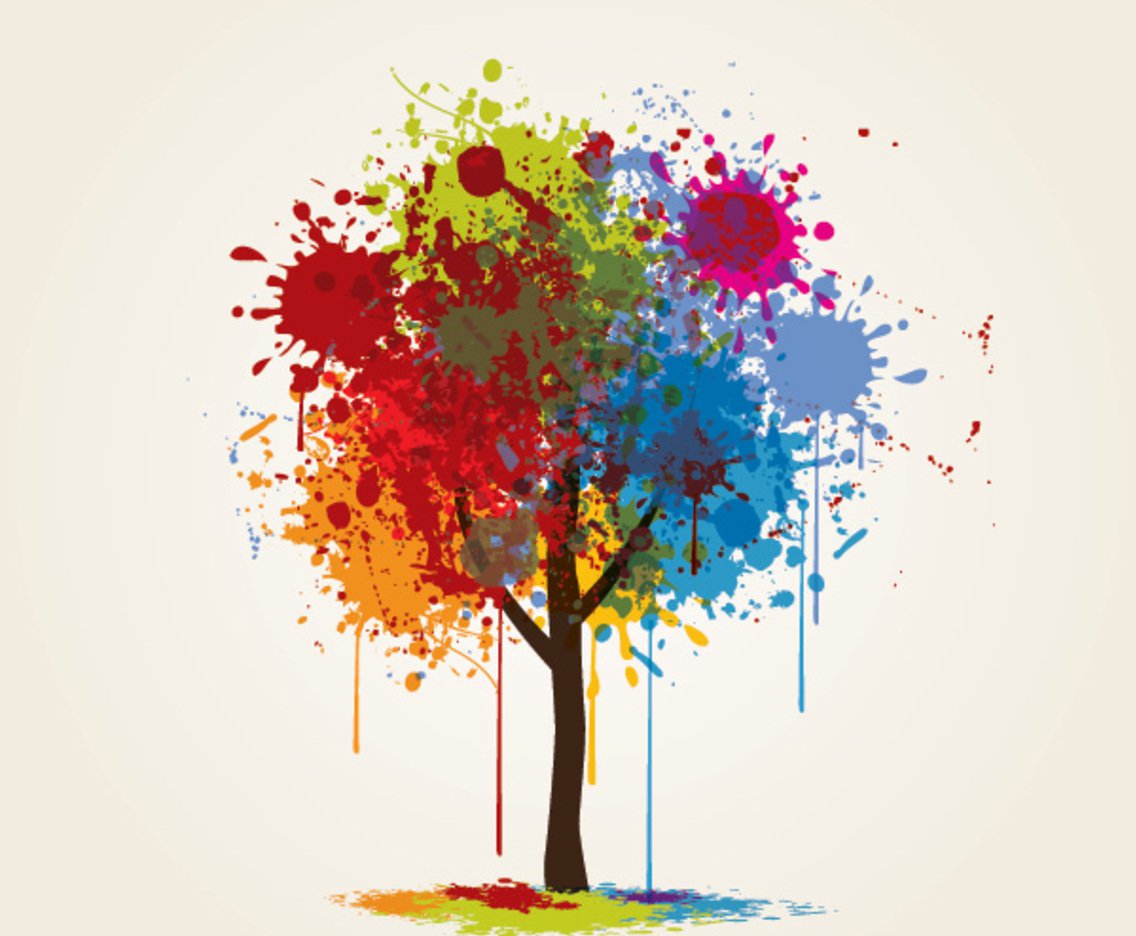 অডিও
চিত্র বা গ্রাফিক্স
একক কাজ
মাল্টিমিডিয়ার প্রধান মাধ্যমগুলোর মধ্যে কী কী রয়েছে?
বর্ণ বা টেক্সট
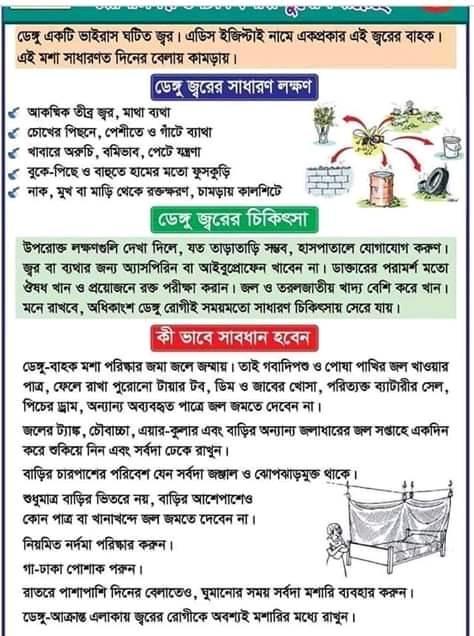 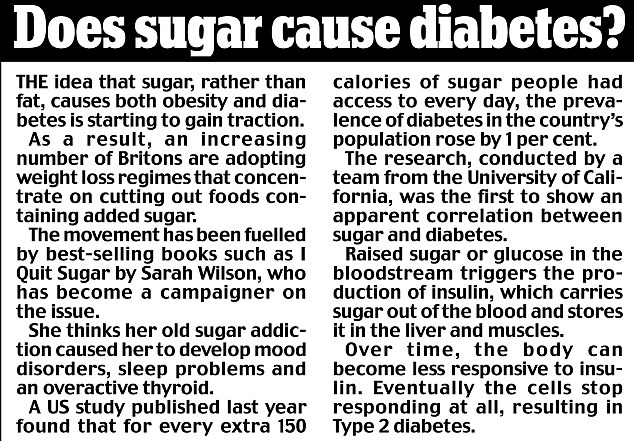 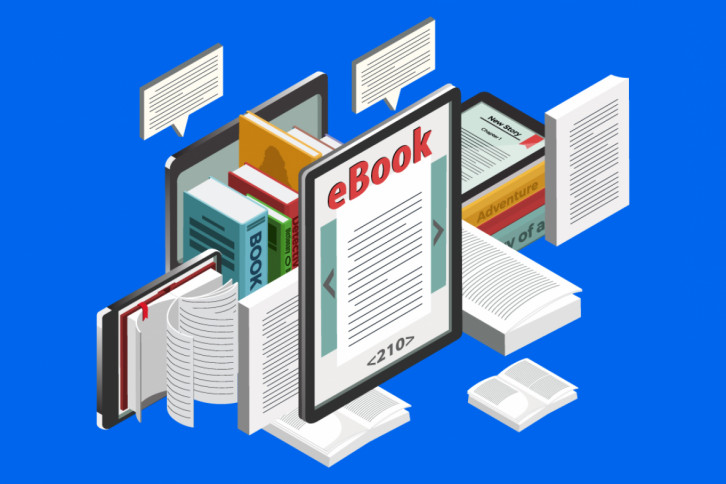 সব ধরনের লিখিত তথ্য যেমন- নিবন্ধ, ব্লগ পোস্ট, পণ্য বা সেবার তালিকা ও বর্ণনা, পণ্যের মূল্যায়ন, ই-বুক সংবাদপত্র, শ্বেতপত্র ইত্যাদি।
চিত্র বা গ্রাফিক্স
সব ধরনে ছবি যেমন- ফটো, হাতে আঁকা ছবি, অঙ্কনকরণ, কার্টুন, ইনফো গ্রাফিক্স, এনিমেটেড ছবি, ভিডিও ইত্যাদি।
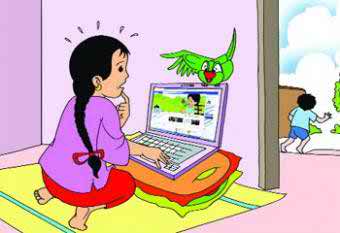 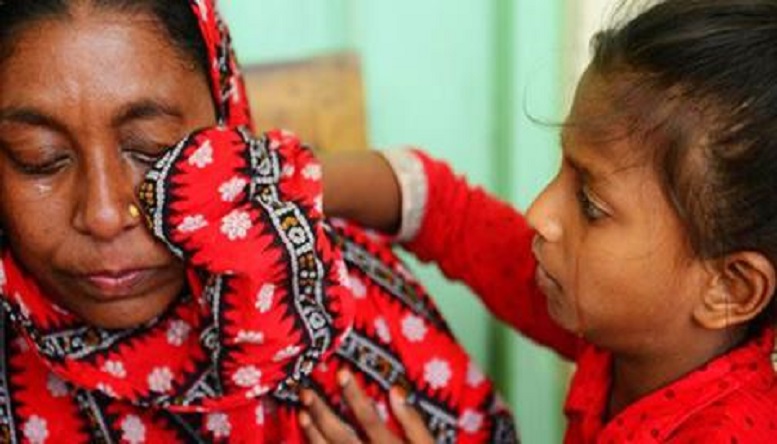 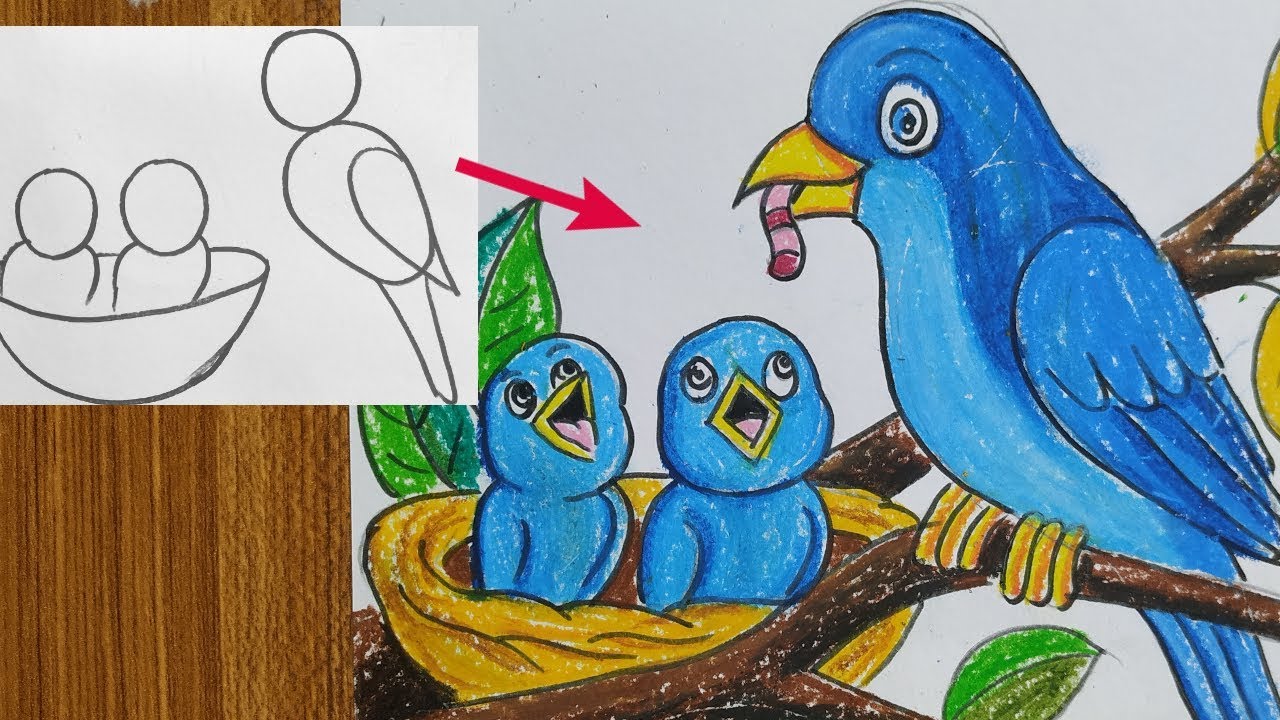 চিত্র বা গ্রাফিক্স
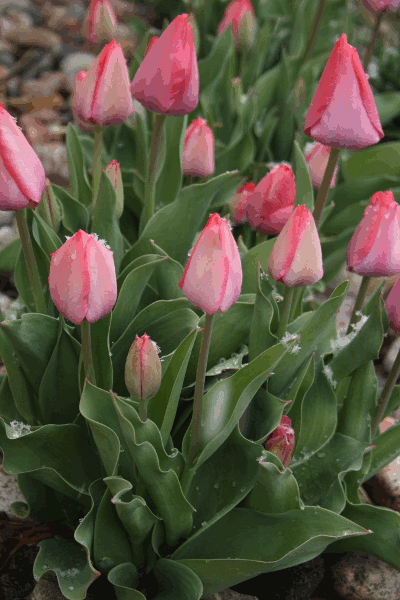 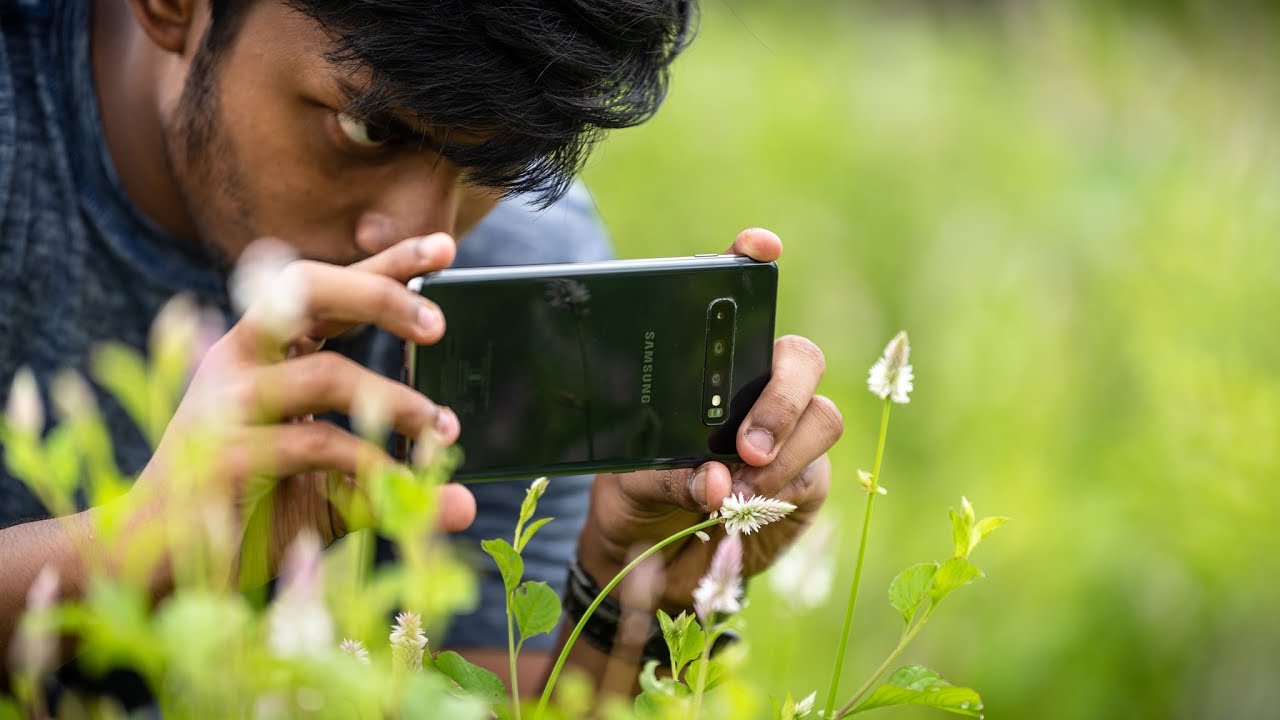 এনিমেশন, ভিডিও , ক্যামেরায় তোলা ছবি এর অন্তর্ভুক্ত।
শব্দ বা অডিও
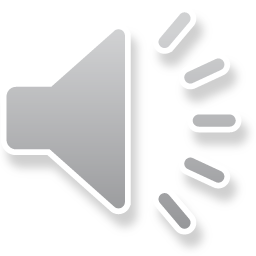 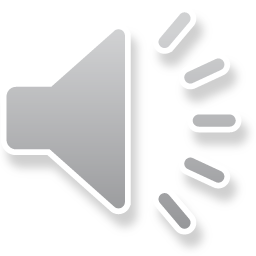 শব্দ বা অডিও আকারের সকল কনটেন্ট এর অন্তর্ভূক্ত।
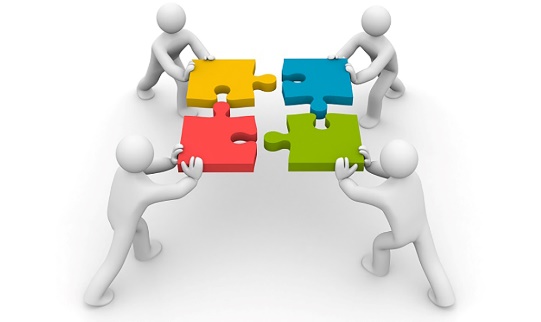 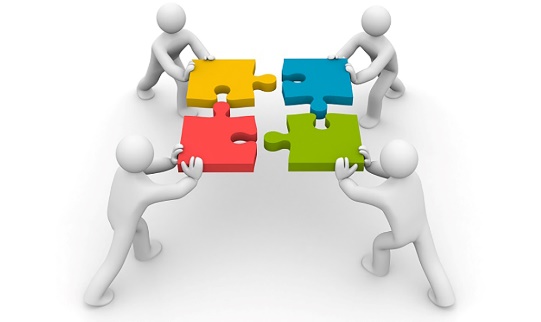 দলগত কাজ
মাল্টিমিডিয়ার ব্যবহার ও সাধারণ কনটেন্ট এর চেয়ে অধিক সুবিধাজনক ব্যাখ্যা করো।
আইসিটিতে মাল্টিমিডিয়ার ব্যবহার
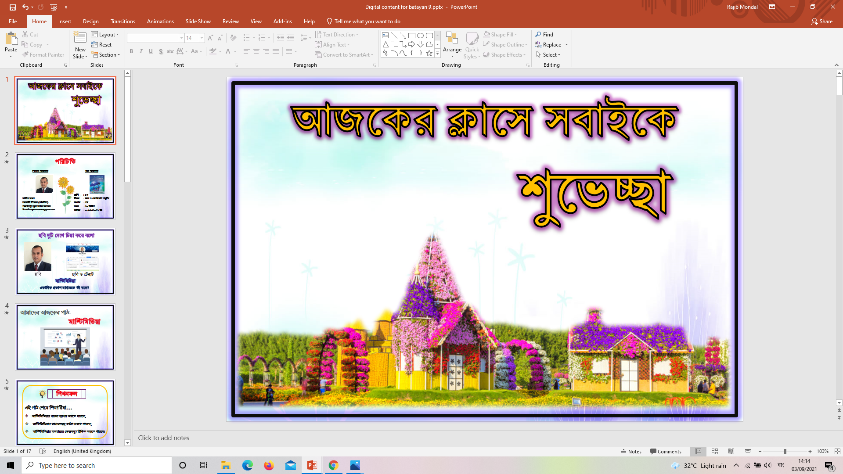 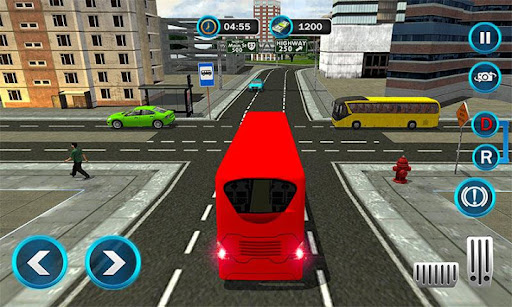 শিক্ষাক্ষেত্রে
গেমস খেলায়
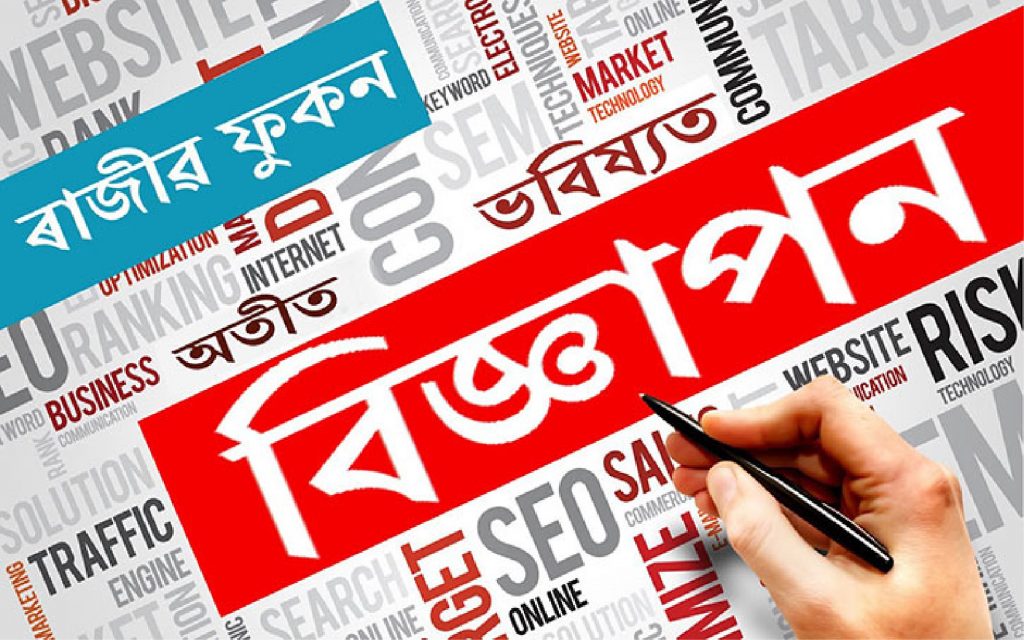 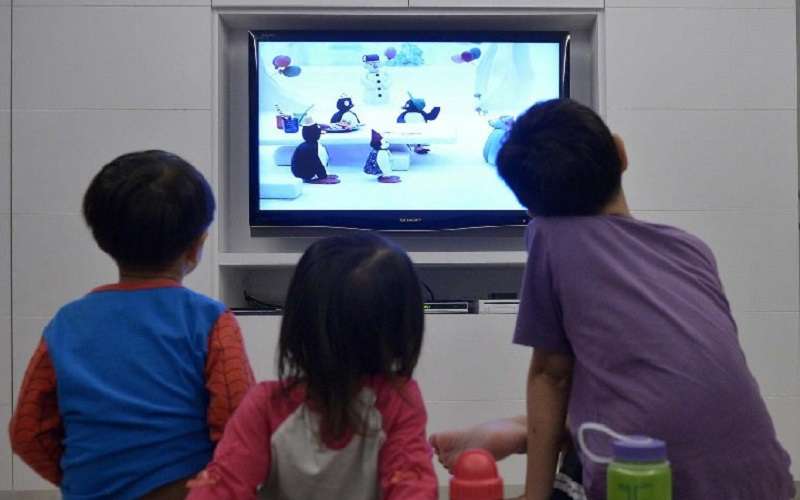 বিজ্ঞাপনে
বিনোদনে
মূল্যায়ন
× আবার চেষ্টা কর
√ উত্তর সঠিক হয়েছে
১। কোনো তথ্য প্রকাশে একাধিক মাধ্যম ব্যবহৃত হলে তাকে কী বলে?
(ক) ডিজিটাল মিডিয়া
(খ) এনিমেশন
(গ) এনালগ কনটেন্ট
(ঘ) মাল্টিমিডিয়া
2। মাল্টিমিডিয়া কয়টি প্রকাশ মাধ্যমের সমন্বয়ে গঠিত?
(ক) ১টি
(গ) ২টি
(খ) ৩টি
(ঘ) ৪টি
×আবার চেষ্টা কর
√ উত্তর সঠিক হয়েছে
মূল্যায়ন
3। ডিজিটাল মাধ্যমে কোনটির পরিমাণ সবচেয়ে বেশি?
(ক) ভিডিও
(খ) লিখিত তথ্য
(গ) এনিমেশন
(ঘ) ছবি
4। মাল্টিমিডিয়ায় ডিজিটাল কন্টেন্ট হলো…
i. ই-বুক, ব্লগপোস্ট ও ই-নিবন্ধ
ii. ইনফো, গ্রাফিক্স ও এ্যানিমেটেড ছবি
iii. অডিও ভিডিও স্ট্রিমিং
নিচের কোনটি সঠিক?
(খ) i ও iii
(ক) i ও  ii
(ঘ) i, ii ও iii
(গ) ii ও iii
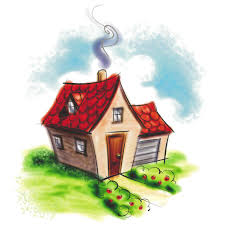 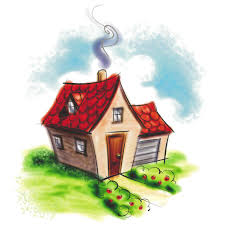 বাড়ির কাজ
দৈনন্দিন জীবনে কোন কোন কাজে মাল্টিমিডিয়ার ব্যবহার রয়েছে তার তালিকা তৈরি করো।
সবাইকে ধন্যবাদ
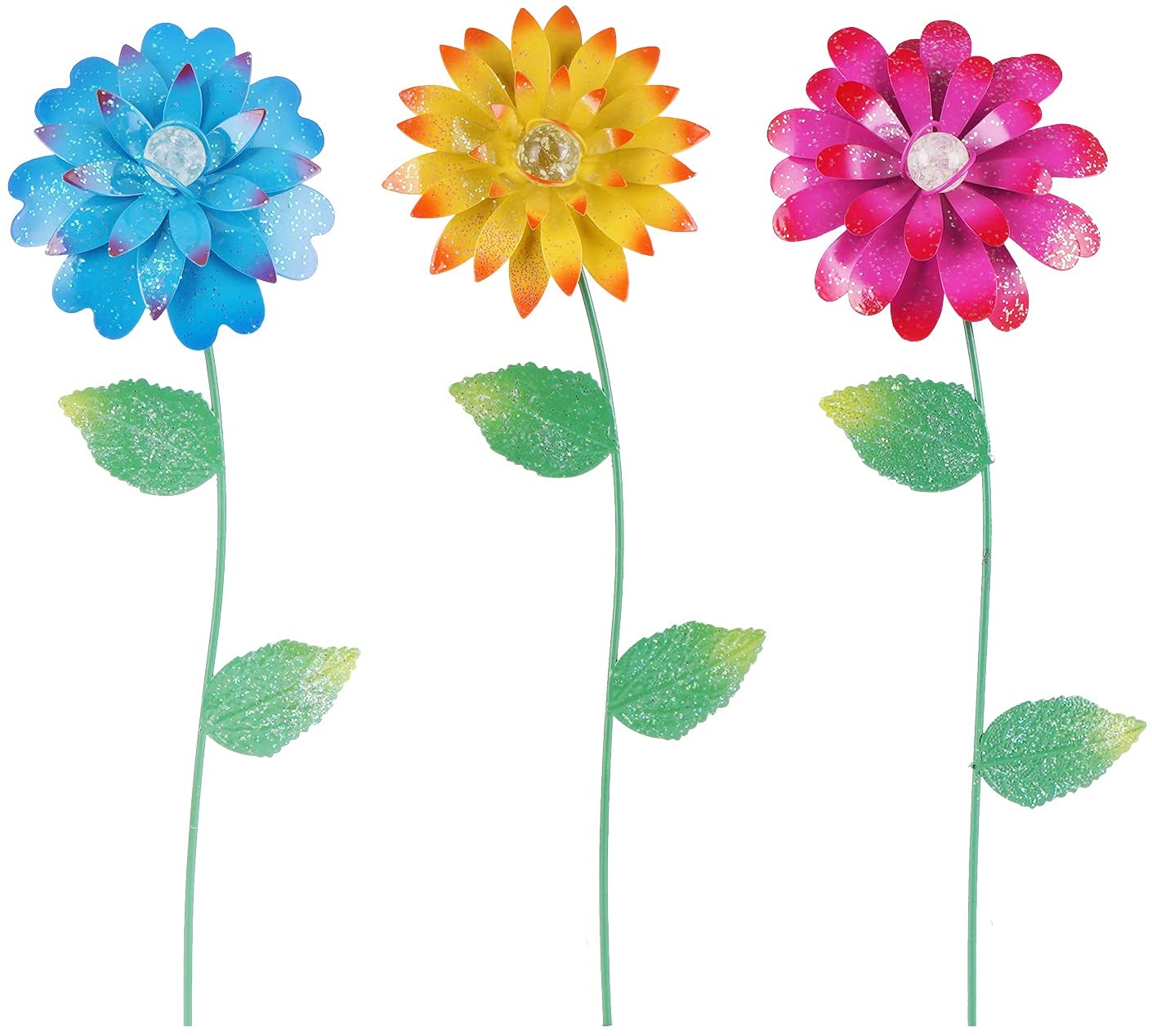